CELE DOUASPREZECE CĂI
1. Cind daruiesti cuiva drag un cadou, de obicei faci aceasta cu anumite intentii bine definite.
Un casetofon stereo, de exemplu, este insotit de o brosura cu instructiunile de utilizare, o masina de asemeni va fi inzestrata cu un manual de folosire.
2. In cazul de fata, viata ta este un cadou nebanuit. De felul in care il primesti depind multe in viata ta.
3. Doresti tu sa stii cum sa-ti faci viata mult mai buna ?
SAU ALTFEL SPUS, CU ADEVARAT FOARTE BUNA !
4. Pentru aceasta trebuie ca in tine sa nu mai fie neliniste, suparare, teama, egoism, gelozie, iritare, resentimente, plictiseala, suferinta, nefericire, ignoranta, caci toate acestea te vor face sa fii in rezonanta cu stari energetice corespunzatoare din univers care iti vor intretine mereu aceste stari dureroase.
Probabil tu nu crezi ca asa ceva este posibil, nu-i asa ?
Afla atunci ca pentru fiinta umana TOTUL ESTE CU PUTINTA, dar nu totul e permis.
Neincrederea ta exista fiindca nu ti s-au revelat niciodata pina acum directiile dupa care sa te ghidezi, ca sa reusesti sa fii cit mai des fericit. Actioneaza insa cu tenacitate chiar ACUM caci ADESEA OAMENII SE IMPIEDICA DE ADEVAR, DAR SE RIDICA SI MERG MAI DEPARTE NEMODIFICATI.
5. Primul pas care te va ajuta imens sa realizezi aceasta, este sa intelegi ca modul in care tu incerci acum sa-ti faci viata mai buna, te va face aproape INTODEAUNA sa oscilezi intre o fericire trecatoare si nefericire. 
Daca tu nu esti APROAPE IN MOD CONSTANT FERICIT, sau cu alte cuvinte, cam tot timpul, inseamna ca treci prin apa, fara sa beneficiezi aproape deloc de potentialul latent gigantic cu care fiecare dintre noi este totusi inzestrat la nastere.
6. Cunosti macar o singura persoana din cunoscutii tai care este in PERMANENT FERICITA SI LA CARE SA TE POTI RAPORTA CA FIIND UN MODEL ?
Daca da, fii sigur ca acea persoana isi foloseste intr-o oarecare masura "constiinta", sau altfel spus SUPRAMENTALUL. Persoanele care isi folosesc in mod constant "constiinta superioara" nu resimt NICIODATA  stari penibile ca: dezamagire, egoism, neimplinire, suferinta.
7. Stii ca tu tragi din greu sa ajungi la liman. Noi credem, chiar mult mai mult decit tine, ca  esti o persoana bine intentionata.
 Oare ce nu  este in regula in cazul tau ?
8. Persoanele care sunt nefericite, cel mai adesea nu stiu de ce sunt nefericite. Daca ar sti de ce le apare nefericirea, multe ar incepe imediat sa-si corecteze aceasta situatie, pentru a fi fericite la rindul lor.  DAR NU O FAC TOCMAI ... PENTRU CA NU CUNOSC CAUZELE NEFERICIRII LOR.
9. Cauza nefericirii nu este niciodata un mister decit pentru cel ignorant si inert care se abandoneaza in “VOIA” sortii (DESTINULUI). 
Ea este chiar foarte evidenta pentru ACELA CARE POATE SA VADA SI SA SIMTA EMPATIC.
10. Dupa ce ai citit aceste rinduri, probabil esti gata sa studiezi cauza nefericirii -  A INTREGII nefericiri - astfel incit sa reusesti sa fii fericit aproape tot timpul.
Da, APROAPE TOT TIMPUL ... 
Chiar si in situatiile care inainte te faceau sa te simti cel mai nenorocit om (boala, lipsa banilor, calamitati de tot felul,  pierderea fiintei iubite, abandon, moartea celor apropiati et., etc.).
11. Esti gata acum sa intelegi si mai ales sa aplici practic aceste principii ? 
METODA iti va parea probabil prea simpla si datorita superficialitatii s-ar putea sa o ignori mult prea repede, INAINTE DE A TE CONVINGE DE VALOAREA EI.
Citeste deci cu atentie si nu te grabi sa treci peste aceste pagini fara sa intelegi cu adevarat in ce mod se potriveste ceea ce descoperi, conditiilor specifice ale propriei tale vieti.
12. ESTE IMPORTANT SA AVEM IN VEDERE INCA DE LA INCEPUT CA, A PUNE IN PRACTICA ACESTE PRINCIPII NU ESTE CHIAR ASA DE SIMPLU, TOATE ACESTEA NECESITIND CEL MAI ADESEA UN BARBAT PUTERNIC SAU O FEMEIE PUTERNICA, LA CARE EXISTA CURIOZITATE, PERSEVERENTA SI RABDARE. 
MERITA TOTUSI SA INCERCI. 
IN AFARA NEFERICIRII NU AI NIMIC DE PIERDUT.
13. Iata deci primul secret:
Un general tu, automat, te confrunti cu stari mai mult sau mai putin intense de nefericire, atunci cind persoanele sau situatiile din jurul tau NU SE POTRIVESC DELOC ASTEPTARILOR TALE ANTICIPATE.
Cu alte cuvinte, trebuie sa devii constient ca ASTEPTARILE TALE iti determina adeseori nefericirea. Dorintele tale neimplinite te fac cel mai adesea sa suferi - nu lumea, nu oamenii din jurul tau, ci chiar PROPRIA TA PERSOANA !
14. Sa numim acum aceste dorinte si asteptari fantasmagorice,  "INLANTUIRI„. 
O INLANTUIRE este ceva eronat si halucinant ce conditioneaza atit mintea cit si trupul si daca nu este satisfacuta automat va atrage dupa sine, o emotie negativa ... suparare, teama, gelozie, neliniste, resentiment, tristete, etc., etc.
TOATE DORINTELE NOASTRE NEIMPLINITE SUNT INLANTUIRI SI TOATE INLANTUIRILE SUNT INTREAGA SI SINGURA CAUZA A NEFERICIRII NOASTRE !!!
15. Ce te face oare sa reactionezi automat intocmai ca un robot si sa devii imediat nelinistit daca lumea exterioara nu se potriveste cu reprezentarea ta fantezista sau altfel spus cu programul tau interor, eronat eleborat ?
Ai de gind ca todeauna sa lasi lumea si oamenii din jurul tau sa-ti manipuleze in mod insidios viata ?
Vrei sa te ABANDONEZI ca si pina acum in "voia" destinului, lasind in mod prostesc, ca fericirea ta  sa depinda in totalitate doar de lumea exterioara ?
16. Daca vei ajunge sa fii armonios structurat launtric si lucid, lumea exterioara se va reflecta transformata in tine si nu va mai putea niciodata sa te faca sa devii nefericit.
17. Numai TU poti - datorita ignorantei si imaginatiei tale haotice - sa-ti creezi nefericirea.
18. Un exemplu:
Nu trebuie sa te superi niciodata daca cineva te critica vehement. 
Este bine sa stii ca nu exista in Univers nici o lege care sa TE determine sa iti fie frica de ceva sau cineva si care sa-ti provoace teama, furie sau o anumita stare de neadaptare.
Tu nu trebuie de asemeni sa te superi daca persoanele din jurul tau nu fac intodeauna ceea ce au promis.
19. Probabil ca ti-ai dedicat intreaga viata incercind de unul singur sa transformi lumea exterioara pentru a putea fi tu launtric fericit. 
Analizind toate acestea acum, retrospectiv, consideri ca, oare, ai reusit ?
Esti tu, oare, fericit aproape TOT TIMPUL ? Ai reusit pe deplin sa CONTROLEZI LUMEA intr-o asemenea masura, incit aceasta sa nu mai poata sa te faca nefericit, astfel ca nici in viitor sa nu se mai poata niciodata intimpla aceasta ?
20. Eul tau launtric iti va permite sa realizezi adesea prin analiza obiectiva, ca  nu oamenii din jurul tau TE FAC sa te simti nefericit de cele mai multe ori.
Tu esti cel care TE FACI pe tine insuti nefericit ! Datorita modului tau gresit de gindire si actiune care opereaza prin fantezia ta dezlantuita si amagitoare. 
Cind vei ajunge sa intelegi si sa aplici cit mai des in practica stiinta de a fi fericit, vei realiza cu luciditate ca:
1) evenimentele exterioare  sunt obiective 
si
2) programul tau predominant interior este cel care determina reactia sau RASPUNSUL TAU LA TOATE EVENIMENTELE EXTERIOARE.
21. Fii cit mai lucid intodeauna. Viata este un misterios joc divin. Tu stii cum este viata - citeodata cistigi, dar alteori pierzi. 
Atunci cind pierzi destul de des datorita implicarii exagerate si iluziilor, tu poti sa generezi multa suferinta in viata ta. 
Aceasta se intimpla cel mai adesea pentru ca nu ti-ai antrenat biocomputerul (mentalul tau), ca sa nu apara in mod automat in tine furie, teama, gelozie sau nefericire, atunci cind oamenii, situatiile sau lucrurile din jurul tau nu se potriversc cu programul imaginat pe care l-ai creat si l-ai depozitat in mintea ta ...
Probabil ca pina acum nimeni, niciodata nu ti-a explicat cum poti sa-ti folosesti mai bine extraordinarul tau biocomputer (mentalul), pentru a indeplinii orice operatiune promt si bine; de altfel tu stii ca orice computer implica o anumita iscusinta pentru a-i utiliza in totalitate minunatele caracteristici pe care le are incluse in vederea efectuarii anumitor operatii specifice.
22. Societatea in care ai fost educat si crescut te-a facut probabil si pe tine sa crezi ca, cu adevarat "cistigi" si esti capabil sa traiesti o viata fericita NUMAI daca ai:
- mai multi bani ...
- sau mai mult prestigiu
- sau mai multe cunostinte teoretice
- sau mai multe hobby-uri
- sau mai multi prieteni
- sau mai multa "marfa" pe care sa o cumperi din magazine. 
Ai ACUMULAT PROBABIL MULTE BUNURI MATERIALE sau "MARFA", NU ESTE ASA ? Ei, acum poti spune ca esti cu adevarat intodeauna fericit ? CHIARINTODEAUNA ? Esti cu adevarat mereu indragostit de viata ? Esti indragostit de faptul de a saluta fiecare noua zi a vietii tale ? 

Orice zi poate fi pentru tine o feerica sarbatoare ...
Fiecare noua zi poate fi pentru tine o aventura fascinanta. Hai sa reinvatam sa ne bucuram de fiecare zi ca niste copii ... INTODEAUNA ! SI SUB TOATE FORMELE CARE NE STAU IN PUTINTA !
23. Te mentii intr-o continua agitatie, dorind cu orice pret sa reusesti in viata, incercind adesea fantasmagoric sa determini oamenii si situatiile  sa se potriveasca cu programele tale interioare  care iti asigura siguranta, placere, putere, prestigiu, mindrie, abilitate de a controla si a manipula situatiile exterioare in favoarea ta.
24. Dar cum ai incercat toate acestea ?
25. Modul in care doresti sa rezolvi o problema in viata, adeseori creeaza o noua problema, datorita dizarmoniilor ce exista in tine. 
Esti singur ? Ratiunea ta pripita iti poate sugera ca ai nevoie de mai multi bani ca sa te imbraci bine si sa poti sa-ti atragi prieteni si iubite in viata ta.
Atunci vei face totul ca sa ai un servici mai bine platit. 
Acum insa, la problemele singuratatii ai mai adaugat si problemele inerente de serviciu ... 
Asa ca probabil acum problemele de serviciu te vor impiedica sa te relaxezi pe deplin si sa poti sa te bucuri de noii tai prieteni sau de iubite.
Ai deja ulcer ?
26. Cind muncesti forte mult pentru a avea "ceva" care tu consideri ca te va face fericit si reusesti sa obtii, te temi adeseori dupa aceea sa nu pierzi sau sa nu ti se detiorizeze acel lucru.
Atunci te macina gindurile de tot felul, ca: Dar daca va ajunge sa se demonteze ? Daca se va uza foarte repede ? 
Vei dori atunci un altul ? Ultimul "tip" ? ... ceva mai mare ? ... sau poate "cel mai bun" ?
27. Doresti acum sa stii cum sa-ti armonizezi cit mai bine lumea exterioara cu lumea ta interioara ? 
Reusind aceasta mult mai bine decit pina acum te vei convinge astfel ca inaintezi pe calea fericirii meritate.
28. Este forte simplu daca ajutat de inteligenta vei pune cu consecventa in practica acest sfat intelept:
IN LOC SA TE CHINUI MEREU SA MODIFICI OAMENII SI SITUATIILE DIN VIATA TA, CONCENTREAZA-TE CONSTANT SA-TI MODIFICI IN MOD ADECVAT DOAR PASIUNILE ... DORINTELE, ASPIRATIILE SI ASTEPTARILE - "STRICTELE NECESITATI (cum se mai spune). 
NU UITA DE ASEMENI CA ACELA CARE ESTE SARAC IN DORINTE VA FI TODEAUNA BOGAT IN MULTUMIRE.
ACESTA  ESTE SINGURUL MOD INTELEPT PENTRU A ARMONIZA RAPID SI IN MOD PROFUND LUMEA EXTERIOARA, CU LUMEA TA INTERIOARA. ACTIONIND CIT MAI DES ASTFEL, VEI PUTEA TRAI O STARE DE FERICIRE DURABILA CU NUANTARI INEFABILE.
29. Este imposibil vreodata sa avem suficient de multi bani sau suficient de multa putere pentru a ajunge sa schimbam in intregime lumea exterioara, pentru ca ea sa se potriveasca in totalitate cu aspiratiile, dorintele si pasiunile noastre. Multimiliardarii si împaratii cei mai puternici nu au reusit sa-si gaseasca fericirea sau multumirea in incercarea lor titanica de a schimba pe deplin lumea.
Gîndeste-te la ce s-a intimplat pina la urma cu Napoleon.
Analizeaza cu atentie la ce esec a ajuns in final Hitler.
Ei nu au reusit mare lucru. Ei au incercat totusi mai mult ca nimeni altcineva in intreaga istorie, dar luindu-le in consideratie sfirsitul, putem spune ca evident nu au reusit ceea ce au urmarit.
30 . Lumea exterioara nu va putea niciodata sa iti ofere "suficient" daca esti programat pina la OBSESIE ca intodeauna sa doresti in exces ceva ce nu ai inca sau mai mult decit ceea ce ai si iti este suficient acum  pentru a fi multumit si fericit. 
Daca tot timpul, deja avind cit iti este necesar, doresti "mai mult", NICIODATA nu vei avea "suficient".
Gindind astfel nu vei putea sa fii aproape deloc FERICIT.
31. Fiind insa eliberat de toate programarile mentale eronate si de inlantuirile chinuitoare, vei constata cu bucurie ca poti avea preferinte simple. 
Poti sa preferi, de exemplu, ca ceva sa se intimple intr-un fel, dar daca nu se intimpla, tu poti totusi sa ramii fericit, pentru ca acel aspect exterior nu mai este o conditie esentiala pentru fericirea ta launtrica. 
Daca totusi ceea ce preferi se intimpla ... este FOARTE BINE ! Daca nu, este aproape la fel de bine. 
Jocul cel mai armonios acum este sa intelegi profund si sa-ti aranjezi astfel launtric lucrurile si starile incit in ambele situatii, SA NU POTI NICIODATA SA PIERZI  
Destul de rar, oamenii foarte inteligenti descopera ca aceasta simpla solutie inteleapta este aproape singura cale de a fi fericit in orice situatie.
32. Haideti sa privim acum toate acestea dintr-un punct de vedere mai general. 
Nu este oare mai usor sa iti modifici programul mental launtric decit sa modifici oamenii si situatiile, astfel incit intodeauna, acestea sa se potriveasca cu programul tau ... sau altfel spus cu acele PREJUDECATI RIGIDE care creeaza dorinte, asteptari ... INLANTUIRI ?!
33. "Dar totusi (vei obiecta tu pe buna dreptate), eu nu mai pot deloc sa urmaresc sa transform lumea exterioara ?"
34. DESIGUR, POTI, SI ACOLO UNDE TREBUIE ESTE BINE SA URMARESTI ACEASTA. 
Este suficient atunci doar sa folosesti o comunicare plina de iubire, afectoasa, insa ai grija sa nu fii niciodata legat de transformarea cuiva sau a ceva.
Daca acestia vor fi suficient de receptivi fata de influenta ta ferma, benefica, blinda, afectoasa, atunci vei putea transforma cu usurinta oamenii sau situatiile intr-un mod armonios care nu va crea niciodata nefericire sau tensiune in viata ta.
35. Urmareste mai mereu ca, comunicarea ta prin iubire sa fie realizata cu o anumita vibratie si traire intensa, care sa indice ca tu ii iubesti si ii accepti neconditionat - indiferent daca ei fac sau nu fac, ceea ce tu ai prefera ca ei sa faca. 
Ei trebuie atunci sa se simta complet liberi si mai ales sa nu resimta nici un fel de pasiune sau constringere din partea ta, nici mentala (telepatica) nici fizica.
36. Daca totusi aceasta comunicare transfiguratoare prin iubire nu va produce transformarile pe care le vizezi DETASAT, tu vei ramine in continuare fericit, pentru ca fericirea ta nu este si nu trebuie sa fie legata de rezultatele imediate ale actiunilor sau aspiratiilor tale.
Tu trebuie acum sa vezi viata ca pe un joc divin si sa nu fii niciodata obsedat de pierdere sau de cistig. Tu trebuie doar sa te bucuri detasat si exuberant ca un copil, de acest joc.
 Daca tu nu esti deloc legat si obsedat de ideea de a "cistiga", atunci nu mai exista in tine nici o modalitate de a trai starea de a "pierde" sau insuccesul.
37. Constiinta superioara a unui om intelept implica printre altele o totala flexibilitate. Gindind si actionind astfel vei deveni un maestru in a accepta si a te bucura chiar de ceea ce inainte era pentru tine de neacceptat.
O anumita stare de acceptare emoptionala nu inseamna neaparat ca trebuie sa te lasi total influentat de exemplul cuiva in jocul vietii, mai ales cind acel exemplu este evident gresit.
Inseamna doar ca nu trebuie sa te nelinistesti raminind complet neutru fata de calea lor, indiferent care ar fi aceasta.
38. Gindind si actionind permanent astfel, vei ajunge sa-ti faci viata mai buna, in loc sa te zbati si sa lupti in continuare sa transformi si sa manipulezi lumea exterioara pentru ca aceasta sa se potriveasca cit mai bine cu programarea ta interioara.
Pentru a ajunge rapid la aceasta stare minunata, trebuie sa inveti anumite tehnici care iti vor trezi si dinamiza "constiinta superioara", transformindu-te intr-un maestru capabil sa-si modifice programul interior, astfel ca intodeauna sa te poti armoniza cu situatiile intilnite ...
 NU UITA DECI CA ACESTEA NU TREBUIE SA COINCIDA. TREBUIE DOAR SA SE ARMONIZEZE CIT MAI BINE CU UNIVERSUL TAU LAUNTRIC.
39.Nu exista "ar trebui neaparat" sau "nu ar trebui", atit timp cit toate acestea se refera la lumea exterioara.
Gindeste-te ca totul este exact asa cum trebuie sa fie. Nu-ti pierde in mod inutil energia si timpul regretind ceea ce este acum si aici ... sau gindindu-te ca aceea sau aceasta ar trebui sa fie astfel.
Doar programul tau mental creeaza acesti "ar trebui" sau "nu ar trebui". In realitate ei nu exista, deoarece REALITATEA are legile si ratiunile ei, pe care tu inca nu le poti intui.
40. Totusi, daca doresti sa te implici in incercarea ta de a modifica o situatie urmarind sa fii detasat, adu-ti mereu aminte ca realizezi aceasta doar pentru ca aceasta este ACUM roulul tau in JOCUL DIVIN si efemer al vietii.
41. In loc sa-ti petreci tot restul vietii incercind in mod inutil sa modifici lumea in functie de dorintele si asteptarile tale, mai bine modifica-ti urgent programul mental, launtric si atunci ... ca prin miracol, LUMEA VA FI PENTRU TINE  MINUNATA !
42. Chiar poate fi atit de simplu ? (te vei intreba neincrezator)
Atunci cind vei urmari sa te convingi prin propria ta experienta ... vei realiza aceasta singur. 
TE POTI CONVINGE ASTFEL CA MARILE ADEVARURI SINT SIMPLE, DAR AJUNGI LA ELE DUPA CE TE-AI HRANIT CU ESENTE
43. Trecutul nu mai exista si viitorul este acum potential. Nu poti sa traiesti PLENAR decit in ACUM ... raminind permanent intr-un ETERN PREZENT.
Daca nu actionezi prompt in viata, acum, probabil nu vei face nici peste zece minute, nici o zi ... si cine stie, POATE NICIODATA in aceasta existenta.
Oamenii care isi amina mereu fericirea sint intocmai ca acei copii care incearca incapatinati sa prinda curcubeele pentru a descoperi globul de cristal de la capatul lor.
Pentru ei, intodeauna, globul minunat se ascunde si cu cit vor alerga mai repede dupa el, cu atit sansele de a-l prinde vor fi mai mici.
44. Astazi este o zi perfecta. Este o zi care nu poate fi mai buna ... decit daca nu o compari cu trecutul, acum mort sau imaginarul viitor (pe care, prin actiunile si gindurile tale TI-L CREEZI IN PREZENT, ACUM) - niciunul neexistind in mod evident in aceasta clipa.
Trebuie sa te bucuri adesea "DE CEEA CE STI si sa INCETEZI sa te PREOCUPI pina la obsesie "DE CEEA CE VEI DEVENI"  ... altfel nu va exista pentru tine pace, multumire si nu vei fi niciodata fericit.
45. Viata ta nu este si nu va fi niciodata implinita, atit timp cit nu vei fi cit mai fericit acum si aici. 
"Miine" pentru tine trebuie intodeauna sa devina "azi". Daca obsedat de himere, in permanenta privesti numai in viitor dupa zilele de "mîine", atunci cînd acestea vor deveni "azi", tu niciodata nu te vei bucura plenar de ele, pentru ca vei fi mereu preocupat de visele efemere despre "noile zile" de miine. Nu-ti irosi niciodata viata ratind sau pierzind zielele de azi, in asteptarea zilelor in careconsideri ca atunci, cindva, POTI fi probabil fericit.
Daca nu esti si nu urmaresti sa fii fericit astazi, ce diferenta substantiala crezi tu ca va apare si sa va simti miine, mai ales daca rutina penibila a vietii tale prezente este aceea care produce aceste "azi", in care tu nu faci nimic pentru a fi fericit ?
46. Daca marele si strivitorul sac cu vicii de programare mentala si revendicari chinuitoare, nu se va face mai mic - viata ta nu se imbunatatii niciodata, iar fericirea pentru tine va fi ceva mereu inaccesibil.
47. Atunci cînd într-un moment de "iluminare" vei realiza ca "azi" ESTE de fapt mîine, vei mai spera oare către "ieri" ?
De ce oare îţi pierzi energia, şansele actuale si timpul, aşteptînd în zadar noi zile de mîine care se vor scurge la fel de anoste; bucură-te PLENAR în prezent, acum, pentru că tot ceea ce EXISTĂ  este al tău. 
Îndrăzneşte ACUM, căci şansele pierdute nu se mai repetă, potenţialul mentalizat de tine nu revine. Ciclul nefericirilor va continua pentru tine şi în viitor, dacă TU nu îl vei opri chiar AZI !
48. Atît timp cît mintea ta este predominant preocupată de "trecut" sau de "viitor" şi înlănţuirile tale himerice te fac să refuzi acum-ul prezentului şi aici-ul din viaţa ta - tu devii tot mai neliniştit şi continuînd să-ţi faci probleme, te lipseşti de:
1) ENERGIE. Pierzi în mod inutil energie atunci cînd îţi faci mereu probleme referitoare la trecut sau viitor. Dorind în viitor şi refuzînd în trecut te proiectezi în lumea exterioră tot timpul.
2) ÎNŢELEGERE. Cînd eşti preocupat mai mult de trecut sau de viitor şi te simţi neliniştit sau depresiv, poţi să fii sigur că înţelegerea ta este prostească şi foarte redusă. 
Acţiunile sau reacţiile care se pot manifesta ca un răspuns optim la problemele tale, vor aparea doar atunci cînd te-ai liniştit suficient de mult şi poţi vedea detaşat întreaga situaţie, în perspectivă. 
Cînd eşti tulburat, datorită fenomenelor de rezonanţă ce survin în tine, tot ceea ce percepi cu propria ta conştiinţă este ceea ce tu de fapt doreşti sau tocmai de ceea ce te temi. 
3) IUBIRE. Cînd eşti aproape în întregime cuprins de mînie, gelozie, ură, teamă sau resentimente, cu siguranţă îndepărtezi pe cineva de la inima ta sau te simţi înstrăinat faţă de toate persoanele din jurul tău. Este foarte probabil că mai ales atunci îţi îndepărtezi persoanele cele mai apropiate de tine, singurele care ar putea să îţi fie de folos.
49. O persoana care se stabileste in mod ferm la nivelul Constiintei Superioare, vede cu multa claritate cum oamenii obisnuiti creeaza inlantuirile de tot felul, suferinta autocreata si intr-o mizerie automentinuta. 
Noi chiar consideram adesea ca doar persoanele din jurul nostru sint cauza nefericirii noastre si ajungem pripiti la concluzia aberanta ca toata lumea din jurul nostru este putreda.
OMUL INFERIOR, PENTRU TOT CEEA CE I SE INTIMPLA RAU, DA CU PROMTITUDINE VINA PE CEILALTI. OMUL SUPERIOR, PENTRU CEEA CE I SE INTIMPLA RAU ISI CONSTIENTIZEAZA SI ISI ELIMINA GRABNIC PROPRIILE ERORI SI ASTFEL SE ATINGE ARMONIA DIVINA.
Atunci cind predominant raspundem persoanelor si situatiilor din viata noastra intr-un mod critic, rautacios, negativ, sarcastic, fara iubire, noi atragem si cream, datorita rezonantelor specifice, si mai multe situatii de acelasi gen. 
 Aceasta ne va face ulterior sa fim si mai nefericiti si vom sfirsi prin a fi siguri ca toata lumea este cufundata in viciu si greseala. 
Atunci, datorita rezonantelor infernale, vom cobori din ce in ce mai jos si vom avea drept fructe NUMAI nefericire si suferinta.
50. Incepi sa generezi fericire in viata ta, atunci cind te eliberezi de toate aceste capcane mentale care te incatuseaza, datorita ignortantei in care te complaci.
51. Ajunsi aici, acum, daca ai inteles, trebuie sa iei o decizie - extraordinar de importanta - care TE VA AJUTA SA-TI MODIFICI IN BINE DESTINUL.
Doresti oare sa traiesti mai departe tot restul vietii cu un creier imbolnavit de un cancer numit inlantuiri chinuitoare, programari mentale eronate, dorinte himerice, asteptari vane, revendicari fara sens, idei delirante despre cum ar trebui sa fie lumea, modele fantasmagorice despre cum ar trebui sa fie oamenii sa te trateze etc, etc. ? 
Aminteste-ti ca TU insuti ti-ai introdus si-ti mentii  acest program vicios in mintea ta.
 Mare parte din siguranta, repetabilitatea si puterea de perpetuare a acestor impregnari eronate au fost programate de tine, in primii ani de viata, cind structura ta mentala era inca imatura, atunci cind tu erai aproape in intregime sub influientele exterioare. Ceea ce tu ai experimentat si programat atunci inca mai controleaza in foarte mare masura reactiile tale fata de lume, astazi.
52. REALIZEAZA CU TARIE INCA DIN ACEST MOMENT: tu nu esti doar programul mental eronat (cu care operezi), asa cum un computer nu este doar programul sau.
Cînd schimbi programul unui computer cu altul nou, computerul ramîne acelasi, dar opereaza în mod diferit. 
Elimina-ti cu luciditate si bucurie înlantuirile eronate care te fac sa te mentii în suferinta si în intuneric.
Detaseaza-te odata pentru todeauna de programarile mentale negative care îti perpetueaza NEFERICIREA. 
Orice program gresit sau vicios te împiedica în mod insidios sa traiesti o viata plenara cît mai fericita si mai folositoare, atît tie cit si semenilor tai si evolutiei spirituale a acestei planete.
53. Te-ai nascut doar cu citeva programe esentiale, printre acestea fiind incluse si anumite programe simple de supravietuire.
Hrana, procretia, aerul si protectia fata de vreme sint minimale programe necesare ca sa traiesti.
Daca in anumite situatii nu esti confruntat cu necestitati stringente legate de o idemdiata supravietuiere si descoperi totusi ca esti mai mult sau mai putin nemultumit de ceva, inseamna sa deja suferi de "boala revendicarii".
De ce oare trebuie sa te lasi inlantuit de ceva ce nu este neaparat necesar pentru imediata ta supravietuire ? De ce sa te lasi PACALIT astfel incit MIJLOACELE SA SE MODIFICE GRADAT IN SCOPURI ? 
TOATE CELELALTE REVENDICARI CE REVIN OBSESIV SI TE DOMINA INSEAMNA BOALA 
Este o lume cam bolnava aceasta societate in care traim, vei spune, nu-i asa ?
54. Unii dintre noi învata si reusesc chiar sa se elibereze din aceasta închisoare care este creata de progragmul nostru mental eronat si perpetuata de prezenta ego-urilor si greselilor noastre de gîndire, prin YOGA, prin diferite cai spirituale sau prin deconditionare lucida.
Esti oare TU gata sa parasesti aceasta închisoare ? Vrei sa îndraznesti sa descoperi adevarata libertate datatoare de fericire ?
55. Esti suficient de puternic sa pasesti în deplina libertate ?  
Doresti întradevar sa fii FERICIT ?
Pîna cînd nu vei realiza ca nu ai absolut nimic de pierdut în afara nefericirii tale, nu vei fi pe deplin capabil sa te eliberezi de tirania programului tau launtric vicios.
56. Trebuie sa întelegi ca, pîna la urma, nu vei reusi niciodata în viata daca vei urmari sa manipulezi pe altii. 
Este de mii de ori mai practic, daca vrei sa-i ajuti pe ceilalti, sa reusesti sa te controlezi perfect pe tine.
A te controla pe tine însuti este cu adevarat o mare reusita. 
Daca ai curajul sa o faci vei descoperi în tine o nebanuita comoara. 
Nu uita ca, daca vrei cu adevarat sa-i revolutionezi pe ceilalti, trebuie sa te revolutionezi mai întîi pe tine însuti.
57. A te controla perfect nu înseamna a-ti reprima sentimentele, ci a le transmuta si sublima în energii elevate si binefacatoare tie si celorlati.
Pentru a trai în liniste si fericire trebuie sa-ti reprogramezi mentalul astfel încît stimulul A, provenit din lumea exterioara sa nu declanseze în mod automat si pervers raspunsul B în tine - generînd adeseori în mod gresit o reactie negativa fata de energiile binefacatoare ale vietii din jurul tau.
Cind îti reprogramezi cu succes mintea, atunci vei constata ca nu mai exista reactii negative pe care trebuie sa le reprimi, ca mai înainte. Acum poti ramine elevat, armonios, detasat, focalizat, puternic si iubitor.
58. Esti gata sa o faci ?
Daca raspunzi da, felicitari ! Ai ales bine si în curind te vei convinge de aceasta.
Hai sa mergem acum mai departe. Jocul nostru eliberator consta în a te desprinde definitiv de toate înlantuirile eronate si chinuitoare pentru a le transforma în "preferinte".
Trebuie sa-ti reamintesti ca o înlantuire este orice dorinta obsesiva, însotita mai mult sau mai putin de o asteptare chinuitoare pe care o reflecti sau, cu alte cuvinte, o proiectezi asupra persoanelor si situatiilor din viata ta si care ulterior va declansa în mod automat (direct proportional cu intensitatea asteptarii noastre) mînie, resentimente, teama, frustare, plictiseala, neliniste sau alte emotii negative. 
O preferinta este ceva lipsit de implicare obsesiva referitoare la ceva care tu ai dori sa urmeze o anumita cale, dar nu vei fi cîtusi de putin nefericit sau afectat într-un anumit fel daca nu se va întîmpla asa.
59. Cind viata ta este un sir de preferinte, poti cu adevarat sa te bucuri de ea tot timpul. Cînd oamenii sau situatiile din jurul tau nu se potrivesc aproape deloc cu programul tau de preferinte, totul pentru tine este si va ramine armonios. Tu vei realiza si vei accepta aceasta cu o atitudine plina de iubire: "Iata, va iubesc neconditionat. Datorita detasarii mele spirituale nu conteaza daca voi va potriviti sau nu cu preferintele mele." 
Atunci cînd persoanele si situatiile din jurul tau se potrivesc destul de bine cu preferintele tale aceasta va declansa in tine o mare bucurie, o intensa iubire, respect, apreciere si fericire durabila.
Procedînd mai mereu astfel vei constata ca nu mai exista nici o posibilitate sa pierzi atunci cînd îti transformi viciile si pasiunile în preferinte de care esti total detasat.
60. Intr-o faza superioara, cînd mentalul tau este total eliberat de programul vicios si au mai ramas în tine numai preferinte, clipa de clipa, tu experimentezi o lume minunata. 
Cînd esti cu adevarat reprogramat într-un mod armonios, benefic, nimic nu poate sa-ti mai mearga "rau". Nu mai esti legat de nici un model de cum ar trebui sa fie lucrurile sau situatiile pentru a fi "bine" sau "rezonabile", cu exceptia unicului model divin. Lucrurile si situatiile sînt acum pentru tine exact asa cum trebuie sa fie, prin logica inefabila a rezonantei universale si astfel vei ramine în mod continuu fericit. 
Asa poti sa îti faci viata mult mai buna ! Asa poti sa fii foarte des fericit, intuind totodata ca "fiecare are exact ceea ce merita" si ca în jocul cosmic al vietii nu exista întîmplare ci totul este necesitate (mai mult sau mai putin înteleasa, în functie de puterea noastra de patrundere intuitiva).
61. Poti doar în aparenta sa "preferi" bani, educatie inutila, sex epuizant, confort, lux sau orice altceva - dar nu te pacali niciodata crezînd himeric ca este doar o "preferinta" caci în realitate este un viciu sau o înlantuire. 
Este todeauna simplu sa faci o diferenta si sa-ti dai singur seama; vei fi mai mult sau mai putin nefericit daca nu vei avea bani, educatie, sexul, confortul, luxul, etc. , pe care mereu tu sustii în mod naiv ca le "preferi".
Reaminteste-ti atunci cînd te confrunti cu asemenea stari ca doar înlantuirile sau viciile creeaza nefericire, frustare si suferinta.
62. Se pare ca înca nu esti pe deplin convins.
In fond, ce sustii tu ?
Vrei oare sa spui ca daca nu te înfurii, nu te superi sau nu esti gelos atunci cînd oamenii te trateaza într-un anumit fel, ei te vor considera probabil slab si prost ? Sau te temi ca daca vei elimina complet frica din mentalul tau, vei putea fi ranit cu usurinta în anumite situatii, datorita faptului ca te vei complace mereu sa ramîi o victima pasiva ? 
Te întrebi probabil daca emotiile negative de tot felul nu au totusi un anumit rol în viata ta, permitindu-ti sa eviti dureri sau suferinte pe care ti le creaza anumite persoane si situatii nedorite, toate acestea ajustîndu-te foarte mult sa poti sa traiesti normal în confortabil ?
63. Este fara îndoiala o problema destul de încâlcita, care da nastere unor dileme pentru tine. Probabil consideri ca, daca nu raspunzi deloc cu trairi si emotii negative lumii, lumea va calca negresit peste tine, pentru ca nu te va mai observa. Oamenii nu vor sti atunci care sunt preferintele tale pentru ca ei, în general, nu pot sa îti citeasca gândurile. Dar trebuie sa stii cu anticipatie ca modul acesta de a folosi permanent emotiile negative pentru a manipula si controla lumea nu este valabil decât pâna într-un anumit punct. Nu ti se va permite niciodata sa controlezi si sa domini lumea exterioara suficient de mult pentru a trai permanent sentimentul sigurantei, pentru a avea mereu suficiente senzatii placute, deplina fericire, pentru a avea totdeauna eficienta si putere în viata. 
:
63 (continuare)
Este adevarat ca daca manipulezi cu o oarecare dibacie, vei avea ceva mai multa siguranta, ceva mai multe placeri si o oarecare putere, decât daca nu ai fi facut nici o încercare sa interactionezi cu lumea exterioara. Dar te vei mentine într-o permanenta alergatura inutila, întocmai ca un biet magar care fuge prosteste dupa un morcov agatat cu o ata de un bat legat chiar de gâtul lui. Câteodata (rar, trebuie sa o recunoastem) vei putea sa iei si tu o muscatura din propriul tau morcov, atunci când acesta se îndreapta si se apropie suficient de tine, dar fii constient ca niciodata nu vei putea sa ai tot. Poti avea unele momente de placere, dar aminteste-ti de fiecare data ca, daca cu adevarat ti-ai transforma modul de a trai, de a gândi si de a actiona, ai putea sa fii fericit încontinuu ... tot timpul.
Acum probabil vei întreba:
64. "Bine, dar ce sa fac daca totusi am fost atacat sau sunt din punct de vedere fizic în pericol?" 
Iata raspunsul: Daca intri în panica sau începi sa te agati ori te lasi cuprins de tulburare, nu vei mai fi capabil sa gândesti clar (datorita rezonantelor nocive cu anumite energii malefice din Macrocosmos) si, complacându-te în aceste stari vei reactiona într-un mod negativ, care va contribui din plin la vatamarea care se intentioneaza sau care îti este adusa. 
Daca în asemenea situatii vei ramâne într-o stare neutra ori, si mai bine, te vei mentine ferm într-o predominanta stare de iubire în toate situatiile posibile, poti sa fii cu anticipatie sigur ca vei actiona într-un mod întelept care va determina în final cele mai bune rezultate posibile.
64. (continuare)
Daca nu esti convins, te rog stai si gândeste-te cu luciditate si detasare: 
Ti-ai îmbunatatit vreodata starea îngrjiorându-te sau ramânând în continuare nefericit datorita unei situatii prezente?
Un om de afaceri spre exemplu, reuseste mult mai bine în afaceri atunci când preponderent foloseste puterea Iubirii Vii, deoarece atunci el nu mai este handicapat de norul de griji si nefericire care, prin rezonantele nocive pe care le genereaza, modifica considerabil perceptia si reusita sa în afaceri, împiedicându-l, suplimentar, sa se bucure detoate aspectele afacerilor sale cât si de acelea ale vietii sale personale.
65. Reaminteste-ti că, actionând mai mereu astfel, tu modifici fundamental atât ceea ce faci ... cât si atmosfera subtil energetică (aura) în care faci ceea ce faci.
Jocul superior consta în a face cât mai des totul într-o atmosfera stenica, vesela, armonioasa, calda, plina de iubire.
66. Daca doresti sa fii permanent inundat de forta nesfârsita a vietii si sa folosesti doar un mod de interactiune prin iubire, ca modalitate de a face modificari pozitive în existenta ta, atunci vei observa rezultate binefacatoare imediate. 
Daca înca te mai îndoiesti de aceasta si vei recurge la presiune chiar si într-o proportie redusa, vei observa destul de repede ca vei actiona într-un mod încatusat (limitat) si aceasta cu siguranta va determina (mai devreme sau mai târziu) noi probleme în viata ta. 
Daca doresti cu adevarat sa actionezi în mod benefic si sa realizezi ceva durabil atunci trebuie sa actionezi cât mai corect mentinându-te permanent în armonie cu legileDivine ale Naturii.
67. Desigur, daca acum ploua prin acoperis, tu din punct de vedere intelectual vezi în aceasta situatie ca fiind stringent necesara repararea lui; cu toate acestea, din punct de vedere emotional, accepti situatia în cauza ca facând parte din aspectele posibile de aici si acum. A reactiona în astfel de situatii cu o emotie negativa nu poate niciodata (prin rezonantele fulgeratoare declansate cu energii subtile rele) sa contribuie la aparitia unor rezultate pozitive.
Astfel de rezultate pozitive, benefice, vor aparea numai atunci când vei deveni perfect lucid si vei vedea toate lucrurile dintr-o alta perspectiva, depasind în totalitate acea emotie negativa, care de obicei determina o imediata refuzare a situatiei.
In primul rând, trebui sa ne dam cât mai repede seama ca orice situatie trebuie sa fie pe deplin acceptata emotional si numai dupa aceea trebuie sa actionezi cum te inspira si te sfatuieste mintea si inima.
Când niciodata nu te descurajeaza nimic din tot ceea ce se întâmpla, atunci întotdeauna, vei actiona în mod benefic.
Suna uluitor de minunat si pare incredibil, nu-i asa?
68. Atât pentru cel ignorant cât si pentru cel superficial pare o nebunie ... dar în realitate aceasta este o modalitate deosebit de eficienta. Si sa nu considerati niciodata ca este o teorie himerica, fiindca de mii de ani este un fapt unanim observat. Orice actiune a noastra, daca este totdeauna înfaptuita într-un mod întelept este supereficienta, aproape fara exceptii ... si în plus, este bine sa stiti ca acest sistem este infailibil deoarece s-a dovedit mereu corect.
Când cu adevarat te detasezi si renunti la tot (interior), mai devreme sau mai târziu primesti totul înapoi.
Daca într-adevar vei renunta în mod definitiv la toate atasamentele tale - materiale, sentimentale, psihice si mentale - ceea ce vei dobândi dupa aceea va fi un comportament profund armonios, plin de iubire si prietenie, care-i va determina spontan pe ceilalti sa faca tot ceea ce le sta lor în putinta ca sa te protejeze si sa te iubeasca.
68. (continuare)
Oricine a înteles si aplica în mod sistematic si consecvent aceasta metoda traieste mai mereu o experienta realmente miraculoasa magica. Si, desi pare incredibila prima vedere, este bine sa stiti ca au existat si exista oameni care traiesc într-o continua stare de fericire; pentru ca, înainte de toate, el accepta aproape tot timpul ceea ce este acum si aici.
Acum, daca cu adevarat ai înteles si vei îndrazni sa actionezi astfel, vei sti si tu si chiar te vei convinge launtric asupra modului în care realizeaza el aceasta. Iar daca vei aplica si tu cu perseverenta aceasta metoda cu siguranta vei reusi sa te convingi de inestimabila ei valoare.
69. Atunci când vei elimina aproape în întregime toate viciile si pasiunile tale înlantuitoare, vei descoperi poate cu uimire ca dormi mult mai putin si ca, paradoxal, esti mult mai odihnit si ca te simti mai în “putere”. Abia atunci vei putea spune ca ai înteles ca principalul efect al delasarii si al indolentei este o uriasa risipa de energie.
Când îti vei elimina cu adevarat toate viciile si pasiunile înlantuitoare, vei avea aproape continuu o alta întelegere, superioara, dublata de o perceptie obiectiva a lumii care îti va oferi întelepciunea la care întotdeauna ai aspirat - si care în momentul de fata exista închisa în “biocomputerul” tau. 
Realizând acest salt îti vei da seama ca pâna atunci tu nu ai fost niciodata capabil sa manifesti plenar toate aspectele sublime ale fiintei tale pentru ca adeseori ego-ul tau foarte puternic si mintea ta excesiv de rationala nu îti permitea sa vezi decât o infima, distorsionata si iluzorie versiune a realitatii.
69. (continuare)
Când cu adevarat te “bransezi” la focarul Constiintei Superioare începi sa percepi lucrurile si fiintele asa cum sunt ele în realitate si nu le mai consideri în mod fantasmagoric asa cum “crezi” tu ca ele sunt. 
Atunci când esti sclavul unui comportament vicios, ego-ul tau filtreaza permanent si modifica perceptiile senzoriale pe care le primesti din afara, astfel încât vei ajunge sa percepi doar o versiune distorsiona ta a lumii; Viziunea ta asupra lumii va fi astfel predominant orientata doar catre asigurarea sigurantei personale, a placerii si a dorintei de putere. “Biocomputerul” tau va opera atunci într-un mod gresit, iar aceasta te face sa fii confuz, haotic si dezorientat, împiedicându-te sa fii fericit si sa traiesti armonios. Aceasta stare dizarmonioasa se va perpetua pentru ca tu vei vedea totul prin filtrul distorsionant al programarii tale vicioase.
70. Când îti vei transforma printr-o adecvata sublimare superioara toate viciile si pasiunile, vei fi cu adevarat capabil sa iubesti pe toata lumea într-un mod divin, pur si necondifionat.
Abia atunci dragostea ta nu va mai fi un troc, o tranzactie: “Te pot iubi doar daca te potrivesti programarii mele. Dar daca nu, nu. In situatia în care nu te potrivesti programarii mele trebuie sa pleci din viata mea si sa stai deoparte.”
“Te pot iubi numai daca ...” In realitate aceasta înseamna ca acolo nu exista deloc dragoste. Când începi cu adevarat sa iubesti fiintele din jurul tau în mod obiectiv si neconditionat, ele vor oglindi la rândul lor spontan iubirea ta si aceasta le va transforma extraordinar de mult într-un mod aproape miraculos.
71. Când încerci sa fortezi sau atunci când urmaresti doar sa manipulezi oamenii pentru ca ei sa faca ceea ce doresti tu, chiar daca depui toate eforturile, poti sa obtii doar o supunere slugarnica si un respect superficial - daca esti temut. Intr-o asemenea situatie poti sa fii respectat de o anumita persoana fara ca prin aceasta sa te bucuri de iubirea sa; de fapt, trebuie sa stii ca acest gen de respect este bazat numai pe frica. Mai devreme sau mai târziu îti vei da seama ca viata ta nu poate fi fericita si armonioasa atâta timp cât oamenii din jurul tau se tem de tine. Pâna la urma vei fi silit sa realizezi ca nu poti forta oameni sa te iubeasca. De altfel nu întâmplator se spune ca “Dragoste cu sila nu se face”.
71. (continuare)
Iubirea coplesitoare si adevarata este cea care îti daruieste un ocean de euforica energie – atât tie, cât si celor din jurul tau - si tu trebuie sa-ti dai seama ca aceasta este energia divina de care ai cu adevarat nevoie ca sa îti faci viata cât mai armonioasa si fericita. Persoanele pline de o nesfârsita iubire sunt foarte fericite – si persoanele foarte fericite sunt pline de o nesecata iubire. Trebuie sa întelegi ca doar programarea ta eronata este cea care te împiedica sa iubesti pe cineva. Dar cum as putea eu sa-mi iubesc dusmanii? Bine, dar acum cauta sa gândesti cât de cât profund si întreaba-te sincer de ce îti sunt ei dusmani? Fii sigur ca ei nu se percep pe sine ca fiind dusmani. Mai mult decât atât, poti sa fii sigur ca prietenii lor, nu îi considera dusmani. Numai programarea ta vicioasa te poate face sa percepi pe cineva ca dusman. Modifica-ti în totalitate atitudinea launtrica si atunci vei putea, fara îndolala, sa iubesti pe toata lumea ... NECONDITIONAT.
72. Trebuie sa reusesti sa îti dai seama cât mai repede ca numai eliminând toate viciile si sublimând toate pasiunile înlantuitoare, poti sa te bucuri din ce în ce mai mult de tot ceea ce îti ofera viata.
Ajungând sa întelegi cu adevarat aceasta vei face un salt urias si dupa aceea nu te vei mai chinui nici pe tine si nici pe cel din jurul tau, încercând sa îti satisfaci tot felul de dorinte prostesti.
Când începi sa iubesti cu toata fiinta si ajungi sa le fii de folos oamenilor în mod neconditionat, începi sa realizezi ca viata este cu adevarat un miraculos "corn al abundentei", care îti ofera infinit mai multa siguranta, placere, bucurie, armonie, sanatate si putere decât ai avea tu singur nevoie ca sa fii fericit. Când vei ajunge sa nu mai ai nici o pretentie care izvoraste din EGO si sa nu mai anticipezi nimic, datorita acestei conditionari te vei bucura plenar de tot ceea ce vei primi, te vei entuziasma ca un copil divin si vei aprecia totdeauna la adevarata ei valoare fiecare experienta pe care o vei trai.
73. Trebuie sa stii ca exista multe modalitati prin care tu poti cu adevarat sa îti “reprogramezi biocomputerul”, pentru ca sa îti transformi cât mai repede dorintele si revendicarile egoiste în aspiratie si daruire sublima, ajungând sa te bucuri din plin de tot ceea ce este divin si minunat aici si acum în viata ta. 
Aceasta metoda tainica pe care o numim “Calea iubirii Vii” este deosebit de adecvata pentru fiecare dintre noi mai ales atunci când suntem indivizi cu ego-uri puternice, fiind în plus înzestrati cu niste minti exagerat de rationale.
Folosirea consecventa si corecta a acestor metode simple te va ajuta sa îti depasesti si sa-ti transcenzi gradat ego-ul si mintea excesiv de rationala. Actionând în mod sistematic astfel, ele vor deveni în curând servitorii tai credinciosi.
74. Oricând esti suparat si traiesti nu conteaza ce stare de nefericire trebuie sa stii ca aceasta apare si persista numai pentru ca tu încalci una sau mai multe dintre celeDOUASPREZECE CAI.  Aceste Cai sunt cheile de baza care, daca vor fi aplicate practic, îti vor permite sa-ti traiesti plenar si superior viata într-o continua stare de fericire, de armonie, de împlinire si de iubire.
Aceste CAI reprezinta totodata cadrul necesar pentru a te cunoaste în profunzime si pentru a-ti revela aici si acum Constiinta Divina Superioara, ce exista nebanuita în strafundurile fiintei tale. Ele sunt întelepciunea milenara a acestei planete care este condensata în douasprezece idei forta. De fiecare data când te gasesti în situatia de a refuza cu încapatânare momentul prezent, respingând mai mult sau mai putin constient ceea ce este aici si acum în viata ta, cauta de îndata ce gasesti, îndrazneste sa te avânti cât mai repede pe Calea pe care trebuie sa o urmezi.
75. Iti recomandam sa memorezi aceste Cai si, dupa ce vei ajunge sa le întelegi pe deplin, urmareste sa le pui în practica cât mai des pentru a te convinge de VALOAREA LOR PRIN INTERMEDIUL REZULTATELOR REMARCATE. Daca vei proceda mai mereu astfel, le vei introduce si mai profund în “biocomputerul” tau si, ca urmare, “reprogramarea” va fi rapida si mult usurata. Daca doar le vei citi, trecându-le în revista în mod superficial, ele vor ramâne undeva la suprafata, ca o informatie intelectuala, si nu trebuie sa te astepti ca vor ajunge la radacina “programului” tau de baza, pe care acum, bun sau rau, îi folosesti clipa de clipa dar în mod inconstient.
76. Nu exista aproape nici o posibilitate sa fii nefericit daca nu încalci una sau mai multe dintre cele Douasprezece Cai.
Nici durerea fizica nu te va face sa fii nefericit daca folosesti în mod consecvent aceste Cai. Trebuie sa stii ca, în realitate durerea reprezinta doar o perceptie. Dincolo de aceasta, cei întelepti afirma ca, în realitate, modul în care noi reactionam la aceasta perceptie este ceea ce ne cauzeaza totdeauna nefericirea. Daca folosesti cât mai des aceste Cai de o eficienta fara egal, o sa-ti poti modifica gradat dar sigur reactia la durere.
77. Asadar, iata care sunt cele Douasprezece Cai care, daca vor fi puse în practica, te vor ajuta sa te eliberezi pentru totdeauna de programarea ta actuala eronata, care este singura responsabila de toata nefericirea din viata ta...
78. CELE DOUASPREZECE CAI CARE NE GHIDEAZACATRE ATINGEREA IUBIRII SI FERICIRIINECONDITIONATE
Înainte de toate, aceasta implica a te elibera. 
1.      Ma eliberez complet si pentru totdeauna de dorinta egoista de siguranta personala, placere si putere. Fac aceasta fiindca sunt pe deplin constient ca acestea sînt în realitate încatusari care ma fac sa actionez nearmonios în diferitele situatii din viata mea. Procedând astfel, nu-mi voi mai distruge niciodata linistea sufleteasca si voi ajunge cu adevarat sa iubesc în mod egal si constant pe toti cei din jurul meu, deoarece în fiecare dintre ei voi contempla Spiritul Etern care este o scânteie din Dumnezeu Tatal.
2.      Descopar cu luciditate si detasare cum mintea mea, dominata de vicii si pasiuni înlantuitoare, creeaza versiunea distorsionata si iluzorie a lumii, cu oameni si situatii mai mult sau mai putin nereale si efemere.
3.      Binecuvântez si accept detasat posibilitatea (chiar daca este dureroasa) ca experienta mea, pe care o traiesc clipa de clipa, sa îmi permita sa devin din ce în ce mai constient de înlantuirile pe care trebuie sa le elimin si de necesitatea urgenta de a ma reprograma divin si armonios pentru a depasi complet si pentru totdeauna comportamentul aproape mecanic si limitator pe care îl manifest în prezent.
Aceasta implica de asemeni a fi aici si acum. 
4.      Întotdeauna urmaresc sa nu pierd deloc din vedere ca am tot ceea ce îmi trebuie ca sa ma bucur plenar aici si acum. Sunt constient ca pot sa realizez aceasta numai daca nu îmi las mintea sa fie controlata de dorinte si revendicari egoiste, bazate pe trecutul mort sau pe viitorul imaginar.
5.      Sunt total responsabil pentru tot ceea ce pot sa experimentez aici si acum, pentru ca propriul meu program, care este mereu în întregime subordonat programului VOINTEI ATOTPUTERNICE A LUI DUMNEZEU este acela care inspira, sustine si creeaza temelia tuturor actiunilor mele si influenteaza, de asemeni, reactia persoanelor benefic orientate din jurul meu.
6.      Ma accept pe mine însumi în totalitate aici si acum în calitate de SPIRIT NEMURITOR încarnat în acest trup si experimentez liber, în mod constient si deschis tot ceea ce simt, gândesc, spun sau fac (incluzând pasiunile înlantuitoare si viciile mele) ca fiind lectii necesare pentru trezirea mea completa în vederea revelarii Constiintei Superioare Eterne care se manifesta în mine prin SPIRlTUL NEMURITOR al lui DUMNEZEU.
lnteractiunea cu ceilalti. 
7.      Ma deschid pentru totdeauna, profund si cu adevarat fata de toate fiintele umane minunate si aspir sa comunic si sa manifest în totalitate cele mai profunde sentimente ale mele, deoarece sunt pe deplin constient ca tendinta de a ma ascunde sau de a ma mentine în starea de închistare este ceea ce ma mentine în iluzoria mea stare de egoista separare fata de ceilalti.
8.      De fiecare data când voi fi lânga ceilalti, voi fi altruist si cât mai atent la problemele lor, manifestându-ma plin de iubire si compasiune, dar fara a ma implica însa egotic-emotional si fara a le prelua prin empatie haotica si neselectiva starile lor proaste. Prin transfigurarea lor constanta care vizeaza sa trezeasca fulgerator prin rezonanta tot ceea ce au, bun, divin si minunat în ei, îi voi ajuta sa evolueze si sa se depaseasca.
9.      Actionez cu adevarat liber doar atunci când sunt pe deplin armonios, plin de altruism, focalizat si iubitor si pe cât posibil permanent voi evita sa actionez atât atunci când sunt tulburat emotional, cât si când sunt lipsit de întelepciunea ce izvoraste spontan din iubire si din starea divina de elevare a constiintei.
Descoperindu-mi constiinta.

10.     Îmi calmez plin de atentie si cât mai detasat zbaterea nelinistita a mintii pentru a putea percepe si ramâne în rezonanta cu cele mai fine energii, vibratii profund binefacatoare, care îmi permit sa ma contopesc cât mai des cu tot ceea ce este divin si minunat în jurul meu, pentru a trai astfel inefabile stari de fericire oceanica.
11.    Sunt tot timpul constient pe care dintre cei sapte Centri Tainici de Forta (chakrele) actionez gratie proceselor benefice de REZONANTA pe care letraiesc plenar în microcosmosul fiintei mele si îmi simt energia binefacatoare, intuitia, dragostea linistea interioara amplificându-se atunci când aspir plin de dragoste catre DUMNEZEU Tatal si astfel îmi deschid toti Centrii Tainici de Forta (chakrele) facându-i sa vibreze la unison cu divina armonie si putere care exista în Macrocosmos.
12.     Percep clipa de clipa întreaga existenta ca pe o Unica Persoana Constienta, plina de întelepciune si de iubire nesfârsita care permanent ma îmbratiseaza, ma sustine si ma inspira. Devin constient ca aceasta misterioasa si profund benefica Prezenta este DUMNEZEU TATAL pe care îl intuiesc infinit si îl constientizez ca pe o sfera a carei centru este pretutindeni iar circumferinta nu este nicaieri.
79. Poate fi, mai ales pentru unii dintre voi, o sarcina destul de grea sa îndepartati aceasta povara a nefericirii dintr-o data, pentru ca este posibil, mai ales la început, sa cauti sa întelegi aceste idei forta numai din punct de vedere strict intelectual.
 Tocmai de aceea este neaparat necesar ca fiecare aspirant la fericire sa urmareasca sa convietuiasca cu cele Douasprezece Cai o vreme îndelungata si abia apoi, prin intermediul acestui GRAM DE PRACTICA va putea aprecia ajusta lor valoare semnificatia lor profunda si va putea sa intuiasca felul în care acestea îi influenteaza din ce în ce mai mult, în bine existenta de zi cu zi.
80. Aplicând corect si în mod perseverent aceste metode pentru a-ti eleva frecventa dominanta de vibratie aurica, vei deveni din ce în ce mai constient de existenta celor sapte Centri tainici de Forta. 
In cazul în care nu cunosti nimic despre ei este bine sa stii ca cel mai de jos Centru de Forta (Muladhara Chakra) este Centrul Sigurantei (al vitalitatii animalice, primare si al instinctului de conservare, ce se afla proiectat în plan subtil la nivelul corpului fizic la baza coloanei vertebrale între anus si sex), el este urmat în ordinea crescatoare a frecventei de vibratie dominante de Centrul de Forta (Swadhisthana Chakra) al Pasiunilor (al mimetismului social, al instinctelor si al pulsiunilor sexuale - sau cu alte cuvinte al simtamintelor, a carui proiectie în plan subtil se afla cam la doua degete deasupra organelor genitale) si care la rândul sau este urmat de Centrul de Forta (Manipura Chakra) al Puterii si lnitiativei (situat în plan subtil undeva în zona ombilicului). Acesti trei centri tainici de forta inferiori, în cazul în care doar ei sunt foarte activi si dizarmonios activati pot cel mult sa produca o balansare între placere si durere. O fiinta umana al carei nivel predominant de constiinta se afla maimereu centrat DOAR în sfera unuia dintre acesti trei Centri tainici de Forta (chakra-e) nu poate aproape niciodata sa cunoasca o continua stare de armonie si sublima fericire.
80. (continuare)
Când îti ridici frecventa dominanta de vibratie a aurei tale la nivelul de vibratie al celui de al patrulea Centru tainic de Forta (Anahata Chakra) care este Centrul lubirii si al Dragostei (situat în plan subtil la nivelul pieptului), traiesti expansionat stari rafinate de continua fericire divina si de afectiune coplesitoare. Al cincilea Centru tainic de Forta (Vishuddha Chakra) este situat în plan subtil la nivelul gâtului si este cunoscut ca fiind Centrul Intuitiilor Sublime si al Abundentei; de la acest nivel experimentezi plenar viata ca fiind un gigantic Corn al Abundentei si hranirii paradisiace care îti va darui totdeauna cu mult mai mult decât ai fi avut vreodata nevoie ca sa fii fericit. Dupa acesta vine cel de al saselea Centru tainic de Forta (Ajna Chakra) - care este Centrul de comanda, Mental, al Clarviziunii si al constientizarii lui Dumnezeu si al Constiintei de Sine (situat în plan subtil în zona fruntii) si apoi vine ultimul Centru tainic de Forta (Sahasrara Chakra) si cel mai important, care este Centrul constientizarii lui Dumnezeu si al Constiintei Cosmice Extatice care este situat în plan subtil undeva deasupra crestetului capului. Acest centru suprem (Sahasrara Chakra) este figurat în cazul icoanelor care îi reprezinta pe sfinti prin acel nimb luminos care le înconjoara capul.
80. (continuare)
Este o experienta inefabil euforica si incredibil de minunata sa te contempli detasat progresând de la o stare de placere efemera, ocazionala, catre o stare de sublima elevare spirituala, durabila, singura în care cu adevarat poti sa simti ca fericirea devine în mod constant o parte importanta din viata ta.
81. Omul nu este un mamifer si, de asemeni, el nu este un animal. 
Doar omul, în comparatie cu alte animale, are imensa si cel mai adesea NEBANUITA sansa sa îsi trezeasca si sa îsi amplifice la maxim Constiinta Superioara.
Dupa cum se stie, animalele inferioare sunt în general constiente doar de primii trei centri de forta:
1) nevoia instinctiva de siguranta;
2) instinctul de reproducere;
3) nevoia de forta.
81. (continuare)
Omul la rândul sau poate de asemeni sa simta si sa actioneze liber cu acesti trei Centri tainici de Forta (chakra-e) si de constiinta, dar daca se va limita doar la ei va fi un MORT VIU din punct de vedere spiritual. Fiind facut dupa chipul si asemanarea lui Dumnezeu, omul este oricând capabil sa-si ridice prin aspiratie ferma si constanta nivelul predominant de vibratie pentru a ajunge astfel la:
4) starea de iubire coplesitoare, neconditionata;
5) aprecierea sublim transfiguratoare a vietii;
6) constiinta de sine, largita, superioara, integrata si
7) Unitate inefabil divina, extatica, oceanica, cu Universul (Macrocosmosul).
Când ne referim la trezirea Constiintei Superioare ne referim în realitate la cei Patru Centri tainici de Forta (chakra-e) Superiori pe care imensa majoritate a animalelor nu îi au treziti din punct de vedere astral, mental si spiritual. 
0 fiinta umana care si-a trezit pe deplin si si-a dinamizat în mod armonios toti cei sapte Centri tainici de Forta, va atinge prin aceasta starea de mare întelepciune si va actiona în permanenta armonios si perfect integrat în Vointa divina. Ea va face permanent Voia Tatalui nostru Ceresc UNIC.
82. Se spune adesea ca acest mare secret al fericirii perfecte si NEPIERITOARE nu poate fi înteles cu adevarat de catre fiinta umana decât daca ESTE TRAIT. Si aici UN GRAM DE PRACTICA VALOREAZA CÂT TONE DE TEORIE. Ajungând pâna aici cu lectura este cazul ACUM sa te întrebi si tu cu toata sinceritatea: 
AI REUSIT CU ADEVARAT ACEASTA?
Este bine sa stii ca experienta de mai sus este fara îndoiala în întregime prezentata în aceasta carticica dar, cu toate acestea,  este posibil ca programul tau actual, ego-ul tau puternic si mintea ta excesiv de rationala ori foarte sceptica si înclinata sa-si bata permanent joc de tot si de toate sa nu îti permita sa întelegi decât o mica parte din ea.
82. (continuare)
Aceasta este starea ta actuala si daca lucrurile stau astfel, era chiar de asteptat ca deocamdata sa nu poti. Tocmai pentru ca sa reusesti, te rog sa citesti cartea înca o data. Indrazneste ! Este o ocazie (vei vedea mai târziu) extraordinara si pentru a nu o rata, este mai bine sa te întorci la începutul cartii si sa o citesti cu o mare atentie si receptivitate din nou ... sigur merita. Mai târziu, când te vei convinge cu adevarat de valoarea ei, TE VEI FELICITA CU SIGURANTA PENTRU ACEASTA INSPIRATA HOTARÂRE. De altfel, fii sigur ca aici noi nu vorbim despre mituri si fantezii himerice ... noi prezentam PENTRU CEI PREGATITI SI CAPABILI SA INTELEAGA cheia tainica a Fericirii Constante... care pentru cei ALESI, deja este REALITATE!
Sa stii ca nu glumim! Aceasta carte îti dezvaluie (chiar daca scepticismul tau te face sa crezi asa ceva ca fiind imposibil) cum poti fi cu adevarat iubitor, armonios .si fericit tot timpul si poti deja sa fii sigur ca sunt multe persoane care reusesc - CHIAR ACUM. Data viitoare când, urmându-ne sfatul, vei citi din nou aceasta carte, sa nu te surprinda ca vei întelege si mai mult.
82. (continuare) 
Primul lucru pe care trebuie sa-l întelegi înainte de toate este legatura strânsa si permanenta dintre suferinta ta si programarea ta actuala vicioasa. TOATE ASPECTELE NEGATlVE, ACTUALMENTE GENERATOARE DE SUFERINTA ALE VIETII TALE SUNT TOTDEAUNA CAUZATE DE VICIILE SI PASIUNILE TALE INLANTUITOARE ! Poti tu sa întelegi aceasta cu adevarat?
Transformarea ta benefica, fundamentala, va apare abia atunci când vei întelege cu adevarat ca este posibil sa-ti sublimezi în energii elevate, sublime, pure, pasiunile înlantuitoare ... aceasta va fi cu putinta atunci când vei înceta complet sa acuzi lumea exterioara si când îti vei contempla cu detasare si luciditate propriile pasiuni înlantuitoare (în care te complaci datorita ignorantei) ca fiind UNICUL motiv al suferintei tale. Nu trebuie sa uiti niciodata ca OMUL SUPERIOR ESTE CEL CARE ISI DA SEAMA LUClD DE GRESELILE SALE, IAR OMUL INFERIOR, LARVAR, ESTE ACELA CARE PERMANENT DA VINA (TUTUROR GRESELILOR SALE) PE CEILALTI.
83. O parte importanta a acestei miraculoase experiente divine care vei constatata ca însoteste SIGUR aceasta metoda este întelegerea deplina a faptului ca tu poti cu adevarat sa îti reprogramezi în mod divin, benefic, biocomputerul fiintei tale.
De fapt, tu trebuie sa de vii pe deplin constient ca TU si NUMAI TU esti singurul care, întelegând aceste adevaruri si deschizându-te fata de ele poate sa o faca. Orice transformare launtrica determinata de elevarea nivelului tau predominant de vibratie aurica, nu poate sa apara decât prin manifestarea unei aspiratii sincere ce provine din interior, dintr-o bine cristalizata motivatie interioara si din convingere - ea nu poate fi impusa din afara.
84. Daca te împiedici... nu abandona. A învinge fara pericole înseamna de fapt a triumfa în final fara glorie.
Stiind toate acestea acum ridica-te cât mai repede si mergi mai departe ! Daca deocamdata nu reusesti, continua; iar daca acum reusesti, NU TE OPRI CI CONTINUA. 
SA NU-TI FIE NICIODATA TEAMA SA TE IMPIEDICI SI MAI ALES NU UITA CA TOT CEEA CE NU TE DISTRUGE, TE FACE IN FINAL SA FII MAI PUTERNIC. CEEA CE FOCUL NU DISTRUGE, INTARESTE SI CALESTE.
85. Ai rabdare; fii blând si lucid, întelegator cu tine, accepta-te pe tine exact asa cum esti - acum si aici. (Aceasta este cea de a sasea cale). Daca totusi mai exista vicii si pasiuni înlantuitoare din când în când, nu ai decât o sansa: sa le accepti; sa urmaresti sa le întelegi în profunzime si apoi sa cauti sa le transcenzi; o parte importanta a acestei metode consta în a nu refuza niciodata nici un aspect din ceea ce esti si este acum si aici.
Desigur, este. destul de evident pentru tine ca uneori încerci sa te eliberezi de aceste vicii si pasiuni, dar daca ele fac intim parte din acest acum si aici... cum sa le poti nega? Tocmai de aceea, fii cât mai pe deplin constient de tot ceea ce esti în fiecare clipa; constientizeaza cu maxima luciditate si detasare cum gândesti, cum actionezi si continua cu tenacitate munca ta pentru a te elibera cât mai repede de toate înlantuirile care se manifesta aici si acum. Daca nu te vei accepta cu luciditate si detasare pe tine asa cum în realitate esti, nu vei fi niciodata capabil sa accepti situatiile si persoanele din jurul tau ... neconditionat!
Necesita timp, te vei grabi tu sa-ti spui, dar nu uita ca, DACA VREI CU ADEVARAT SA TE TRANSFORMI, ai tot restul vietii la dispozitie ca sa o faci. Desigur, nu trebuie sa te îndoiesti nici o clipa ca, angrenându-te cu entuziasm, cu cât o vei face mai repede cu atât mai repede vei scapa pentru totdeauna de aceasta oscilatie între bucurie si întristare, de aceasta balansare între fericire si suferinta.
86. Daca ai înteles cu adevarat importanta acestei metode, vei intui cât este de important sa ne începem munca interioara de eliminare cât mai grabnica a tuturor barierelor ce ne separa de ceilalti oameni si care vizeaza totodata rezolvarea tuturor problemelor care apar acum si aici în viata noastra.
Odata ce ai realizat macar o singura data pâna acum ca este posibil si totodata foarte necesar sa-ti creezi deocamdata, spre exemplu, doar pentru 7-8 zile la rând o continua stare de armonie si fericire interioara, nimic nu te va putea opri (IN AFARA DE TINE INSUTI, IA AMINTE!) pâna nu o vei obtine pentru totdeauna.
87. Frica insidioasa care te chinuie în fel si chip generata de nesiguranta zilei de mâine, atsamentele care te subjuga fata de placerile grosiere, dorinta exacerbata de putere sunt germenii a caror crestere cauzeaza mai devreme sau mai târziu toate anomaliile sociale: crizele economice, razboiul, ura, intoleranta, crimele, sadismul, etc.
Prin angrenarea ta ferma pe aceasta cale poti sa-ti aduci o imensa si deocamdata nebanuita contributie pentru aplanarea si anihilarea tuturor acestor probleme (atât cele individuale cât si cele sociale cu care se confrunta orasul, tara sau continentul în care traiesti), doar daca actionezi ferm si în mod consecvent pentru elevarea si transformarea propriului nivel de constiinta.
88. Nu uita niciodata ca în timp ce câinele moare epuizat de drumul cel lung, prostul moare de grija altuia . Prin urmare, nu este necesar sa urmaresti sa-ti risipesti prosteste timpul si energia dând staturi altora legate de modul cum ar trebui ei sa actioneze atâta timp cât tu înca nu actionezi permanent cu inteligenta si nu esti deocamdata un exemplu viu. Când tu te vei putea elibera cu adevarat de vicii si pasiuni înlantuitoare, grosiere, abia atunci vei putea, prin exemplul propriu, sa-i convingi pe ceilalti sa renunte la viciile si pasiunile lor înlantuitoare. Nu uita niciodata ca, daca într-adevar urmaresti sa-i revolutionezi si sa-i ajuti pe ceilalti, atunci TREBUIE INAINTE DE TOATE SA TE REVOLUTIONEZI SI SA TE AJUTI PE TINE INSUTI.
Vegheaza cu multa luciditate si detasare asupra ta si nu folosi niciodata cu egoism Calea Iubirii ca pe o alta metoda utila pentru a-i manipula si controla pe cei din jurul tau.
88. (continuare)
Tine minte, de asemeni, ca, fie ca tu crezi, fie ca nu crezi, toate rupurile etnice, fara exceptie, comunitatiile si chiar natiunile au fiecare un eqreqor1 al lor. Aceste mase de oameni sunt influentate prin subtilele procese de rezonanta si empatie, cel mai adesea neconstientizate, de sentimentele însumate de nesiguranta, frica, ura, teama, ca si de atractia catre vicii ale fiecarui individ în parte si astfel egregorul respectivului grup va începe sa prezinte anumite anomalii. Tocmai de aceea, este foarte evident ca, pentru a-i revolutiona cu adevarat IN BINE pe ceilalti, trebuie în primul rând sa te revolutionezi cu adevarat IN BINE pe tine însuti. Nu întâmplator, marii întelepti si yoghinii spun: Chiar si ceea mai lunga calatorie începe întotdeauna cu primul pas.
Intelegerea justa a acestor rânduri, împreuna cu GRAMUL DE PRACTICA CE URMEAZA IMEDIAT DUPA ACEEA, poate fi primul tau pas.
PS. 1: egregor = suflet colectiv sau, în acceptiunea lui Freud.
inconstient colectiv.
89. Când iubesti cu toata puterea fiintei tale, iubirea ta uriasa îti va revela, fara îndoiala, frumusetea deocamdata ascunsa a lucrurilor si a tuturor fiintelor. Atunci, oamenii vor veni fara îndoiala la tine si te vor ruga sa le împartasesti si lor metoda tainica pe care ai folosit-o ca sa scapi de aceasta cumplita boala contagioasa care este nefericirea.
Atunci si numai atunci vei fi cu adevarat capabil sa le arati ca germenii ce întretin sau amplifica adeseori nefericirea sunt tocmai viciile, pasiunile înlantuitoare, pretentiile nefundamentate si dorintele rele. Atunci si tu vei putea oferi, personal, prietenilor tai cele douasprezece antitoxine cunoscute de cei întelepti ca fiind cele DOUASPREZECE CAI ce pot fi folosite cu succes pentru a elimina pentru totdeauna nefericirea.
90. Atunci, în acele clipe unice pentru tine, pentru prima data în viata, vei fi deplin constient de rolul fiintei tale care a devenit un focar de fericire nepieritoare si iubire nesfârsita si vei realiza din plin ROSTUL ei în armonia Macrocosmica.
Vei realiza atunci la rândul tau, asa cum si altii au facut-o mai înainte ca, într-adevar, ti-ai trezit constiinta superioara si prin aceasta cauzele tuturor suferintelor au disparut pentru tine.
Nu uita niciodata ca nu trebuie sa te zbati luptând în van cu simptomele ... caci daca vei actiona astfel îti vei risipi permanent energia într-un mod prostesc.
NUMAI ANULAND CAUZELE NEFERICIRII DISPARE CU ADEVARAT NEFERICIREA.
AMPLIFICAND BINELE, DISPARE ASTFEL RAUL.
91. Punând în practica cu consecventa si hotarâre aceste adevaruri expuse aici, vei sti si tu acum cum sa-ti îmbogatesti si cum sa-ti perfectionezi în mod divin viata. 
Si, mai mult decât atât, acum vei sti ce sa faci ca sa-i transformi profund si fulgerator pe cei din jurul tau. Odata ajuns Cu adevarat la aceasta noua si minunata treapta, merita sa te întrebi mai departe ce intentionezi sa faci cu aceasta divina cunoastere?
92. Facându-ti acum bilantul, realizezi ca deja stii cum sa traiesti o viata divina, armonioasa si plina de iubire.
Stii cum sa-ti depasesti toate limitarile interioare astfel încât sa devii constructorul unei Noi Fiinte predominant divine si a unei Noi Lumi.
Stii, de asemeni, cum sa atingi si sa mentii nealterata întelepciunea si beatitudinea despre care vorbesc toti marii yoghini si înteleptii tuturor timpurilor.
93. Acum pentru tine viata se dezvaluie ca un spontan si extatic joc divin de care trebuie sa ne bucuram permanent, intens, liber, plenar si nu ca o cumplita povara plina de probleme ce trebuie rezolvate. 
Atunci când cu adevarat îti transformi profund si definitiv propria fiinta, eliminând dorintele chinuitoare ale ego-ului tau, observi cu o nesfârsita încântare cum, într-un mod misterios si sublim, întreaga ta existenta emana un inefabil parfum divin.
Marii yoghini, înteleptii acestei planete, ca si sfintii tuturor vremurilor au afirmat în moduri diferite existenta mai multor cai directe si sigure care conduc fiinta umana catre Armonia Divina... Nici unul dintre cei care au gasit cu adevarat cheia tainica a fericirii eterne - cheia paradisului - nu a dorit sa o tina secreta.
Cei care au urechi de auzit... sa auda!
93. (continuare)
Nu uitati ca acela care cu adevarat va avea credinta cât un bob de mustar va putea fara îndoiala sa mute si muntii din loc. Atunci când o fiinta umana va cere cu umilinta si plina de aspiratie fericire de la Dumnezeu, Acesta i-o va da. Omul inspirat care va semana printre oameni numai fericire, va culege la vremea culesului roadelor numai fericire.
Celui care va avea deja fericire si va fi din ce în ce mai multumit de ea, asa cum se cuvine, i se va da din ce în ce mai multa fericire. Celui care, având fericire, va fi totusi nemultumit de ea - i se va lua toata fericirea pe care deja o avea. Luati aminte, caci numai celui care are fericire si este multumit de ea i se va mai darui fericire, însa aceluia care având fericire va fi totusi nemultumit de fericirea pe care deja o are, i se va lua toata fericirea pe care a avut-o.
Câteva idei-forta care ne pot ajuta permanent daca vom crede cu tarie în ele:
- întelepciunea poate fi cu adevarat realizata prin experienta directa;
- sfârsitul adevaratei întelepciuni este LIBERTATEA;
- sfârsitul adevaratei culturi este PERFECTIUNEA;
- sfârsitul unei veritabile educatii este un CARACTER MINUNAT;
- sfârsitul adevaratei cunoasteri este IUBIREA NESFARSITA;
- destinul ultim al fiintei umane este cunoasterea directa si reintegrarea plenara în sânul Tatalui Ceresc DUMNEZEU;
- prostia, de orice fel ar fi ea, este totdeauna echivalenta sau cu alte cuvinte sinonima cu moartea;
- daca o fiinta umana se daruie cu adevarat lui DUMNEZEU, Acesta va avea fara îndoiala griia de fericirea si bunastarea ei;
- Calea adevarului ne protejeaza permanent si totodata ne arata drumul care conduce la victoria divina SUPREMA;
- libertatea este lumina mirifica a întelepciunii;
- acela sau aceea care este posedat si dominat de ego, furie sau mândrie, este în realitate un mort viu;
- multumirea profunda este una din cele mai mari fericiri;
- cunoasterea efectiva a lui DUMNEZEU conduce fiinta umana la starea de suprema fericire.
 
= Sfîrsit =
CUM SĂ DEVENIM PRIN CUNOAŞTEREA DE SINE O
FORŢĂ TRIUMFĂTOARE PE DEPLIN FERICITĂ
    Omul care vrea să devină o forţă triumfătoare trebuie să înveţe să se cunoască, să urmărească constant să-şi disciplineze şi să-şi controleze gândirea, mentalul, să-şi dezvolte stăpânirea de sine, să descopere ţelul minunat căruia îi va consacra eforturile sale şi să persevereze cu o voinţă fermă, de nezdruncinat, până la deplina sa realizare. El nu trebuie să neglijeze nici unul din elementele personalităţii sale, deoarece, în unitatea fiinţei, totul contribuie la strălucirea sa încântătoare, prin manifestarea rezultantei în ansamblul ei. La acestea vor contribui fără îndoială şi factori morfologici, fiziologici, psihici, psihologici, vitali şi metafizici.
    Aspiraţiile constante ale inimii noastre susţin totdeauna în mare măsură eforturile noastre. Toţi yoghinii ştiu că gândurile sau ideile permanent alimentate acţionează ca nişte veritabili magneţi, atrăgând gândurile şi trăirile asemănătoare, în final creând aparent prin coincidenţe, împrejurări sau situaţii de care ne era cel mai mult teamă, sau pe care le doream cel mai mult.
    Fiecare victorie asupra propriului nostru eu egoist şi mărginit ne întâreşte puterea noastră interioară. Abordând constant o atitudine benefică, triumfătoare, vom mări puterea ce o exercităm asupra noastră şi vom constata că aceasta va acţiona din ce în ce mai intens asupra lumii, sau altfel spus asupra celorlalţi, impulsionându-i să se transforme. Este necesar să ne afirmăm forţa şi să ne amplificăm puterea noastră şi convingerea îşi va înfige rădăcinile adânc în noi, oferindu-ne o energie uriaşă.
    Pentru a reuşi este necesar să ne concentrăm cât mai des, mental, asupra ţelului dorit, ce urmează a fi atins, angrenându-ne voinţa în vederea realizării sale, dacă acesta este cu adevărat legitim şi nu contravine legilor firii. Puterea noastră creatoare se va trezi gradat în noi. Vom învinge, astfel în toate situaţiile şi vom triumfa, îndepărtând obstacolele.
CUM SĂ DEVENIM PRIN CUNOAŞTEREA DE SINE O
FORŢĂ TRIUMFĂTOARE PE DEPLIN FERICITĂ
(continuare)
Este necesar să ne întreţinem nealterat optimismul, să credem ferm, chiar cu anticipaţie în succesul nostru, să avem mai mereu o atitudine încrezătoare şi victorioasă. Insistăm asupra faptului că strălucirea noastră magnetică, fermecătoare depinde de dragostea noastră altruistă faţă de semeni, de interesul afectuos pe care îl arătăm celorlalţi, dovedind aproapelui cât mai des omenia noastră. Toate acestea presupun un efort în sensul ameliorării şi emancipării de sine, a înlăturării egoismului sufocant, trezirii şi amplificării unei anumite detaşări generatoare de înţelepciune şi de pace lăuntrică.
    Adevăratul nostru scop în viaţă este de a deveni cât mai repede ceea ce suntem în starea potenţială a fiinţei noastre, capabili să fim si anume fiinţe perfecte, desăvârşite, plenar fericite. Ne este neapărat necesară o activitate sistematică, tenace pentru perfecţionarea noastră pentru a fi cât mai bine şi cât mai repede de folos celorlalţi, umanităţii în general.
    Înţelepciunea yoghină milenară susţine că înainte de a da, trebuie să ai; şi pentru a avea trebuie mai întâi să fii în stare. Omul care aspiră sincer la asumarea unor mari responsabilităţi va trebui să-şi ridice neîncetat niveluI competenţei sale şi să-şi făurească un suflet gigant, care îl va ajuta să devină un minunat conducător, permiţându-i să fie de folos celorlalti. Succesul pe care un asemenea om îl va obţine va depinde în primul rînd de victoriile repurtate asupra lui însuşi. Scriitorul SILVAN BOUDEE ne pune în faţa responsabilităţile noastre:
    Gândurile predominante sunt cele care îl fac pe om. Dacă omul este superior, înseamnă că gândurile predominante ale sale sunt superioare.
    Este bine cunoscut faptul că destinul surâde mai ales celor care îl forţează şi îl înfruntă cu înţelepciune. Folclorul tuturor popoarelor exprimă clar în toate limbile acest principiu demn de ştiut şi urmat: Ajută-te tu însuţi şi Cerul te va ajuta! ISUS CRISTOS îndeamnă la răndul său plin de înţelepciune: Caută si vei găsi ... Bate si ţi se va deschide.
CONCLUZIE
    Iată-te acum când esti la început, pus faţă în faţă cu propriile tale responsabilităţi. Nimeni nu poate ajunge o forţă triumfătoare pe deplin fericită fără eforturi serioase şi perseverenţă. Acestea cer spirit de dăruire şi curaj. Nu vă faceţi iluzii, cine va atinge această ţintă va trebui să-şi consolideze constant atitudinea interioară şi să exercite o foarte mare vigilenţă.
    Nu ajunge să atingi o singură dată această stare pentru a striga Victorie. Trebuie ulterior să te purifici, să anihilezi în tine forţele ostile, să te păstrezi astfel, evoluând până la completa desăvârşire. Tot ceea ce face o fiinţă care aspiră la perfecţiune se bazează mai ales pe acel efort fructuos pentru ca personalitatea şi sentimentele să poată fi puse într-o cât mai elevată rezonantă şi armonie cu realitatea subtilă macrocosmică ce ne va facilita în final descoperirea lui Dumnezeu.
    O fiinţă perfectă nu va acorda niciodată refugiu sentimentelor negative, care produc tulburări sau contradicţii lăuntrice precum răzbunarea, ura, răutatea, invidia, gelozia deoarece ele otrăvesc gradat izvorul vieţii spirituale şi ulterior ucid sufletul.
    Dacă tu doreşti să devii într-adevăr o Forţă triumfătoare pe deplin fericită meditează mai des la aceste gânduri: Creatura umană cea mai slabă poate, concentrându-şi ferm energia asuprađ unui singur ţel, să înfăptuiască lucruri formidabile, în timp ce omul cel mai puternic si cel mai abil, care îşi risipeşte forţele asupra unei mulţimi de ţinte diverse nu o realizează complet pe nici una. O picătură ce cade mereu în acelaşi loc reuşeşte să găurească stânca, în timp ce torentul impetuos al unei revărsări haotice inundă fără a lăsa urme.
    Concentrează-ţi toate forţele psihice asupra unui singur ţel; lumina va izbucni în cele din urmă .
    Orice om mare a devenit mare şi faimos pentru că şi-a concentrat adesea toate energiile asupra unui singur scop.
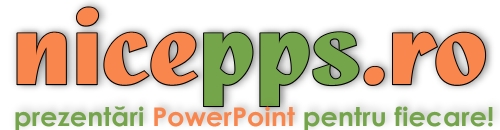